Project 3: Designing a mobility model using large-scale dataREU Students: Leah Kazenmayer & Gabriela FordFaculty mentor(s): Samiul Hasan & Damla Turgut

Week 6 (June 21 – June 25, 2021)
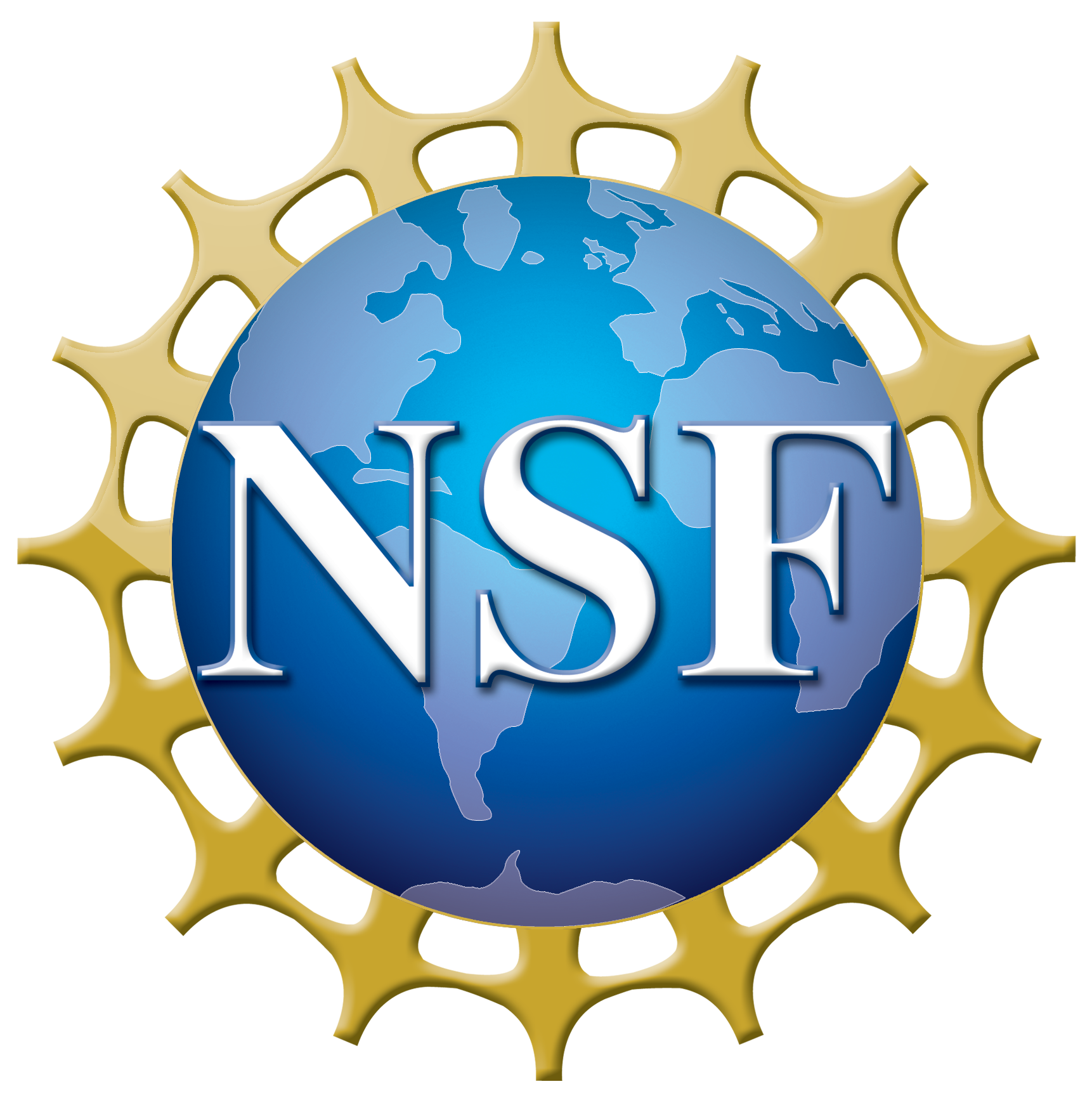 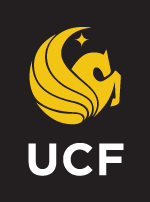 NSF REU Research Experience on Internet of Things 2021
Accomplishments:
Worked on all machine learning and deep learning models
Made the machine models into time series analysis
Randomized six hour chunks throughout 2016 and 2019 data for both machine and deep learning
Decided which factors to keep
Found the best way to optimize the machine learning models and compared them
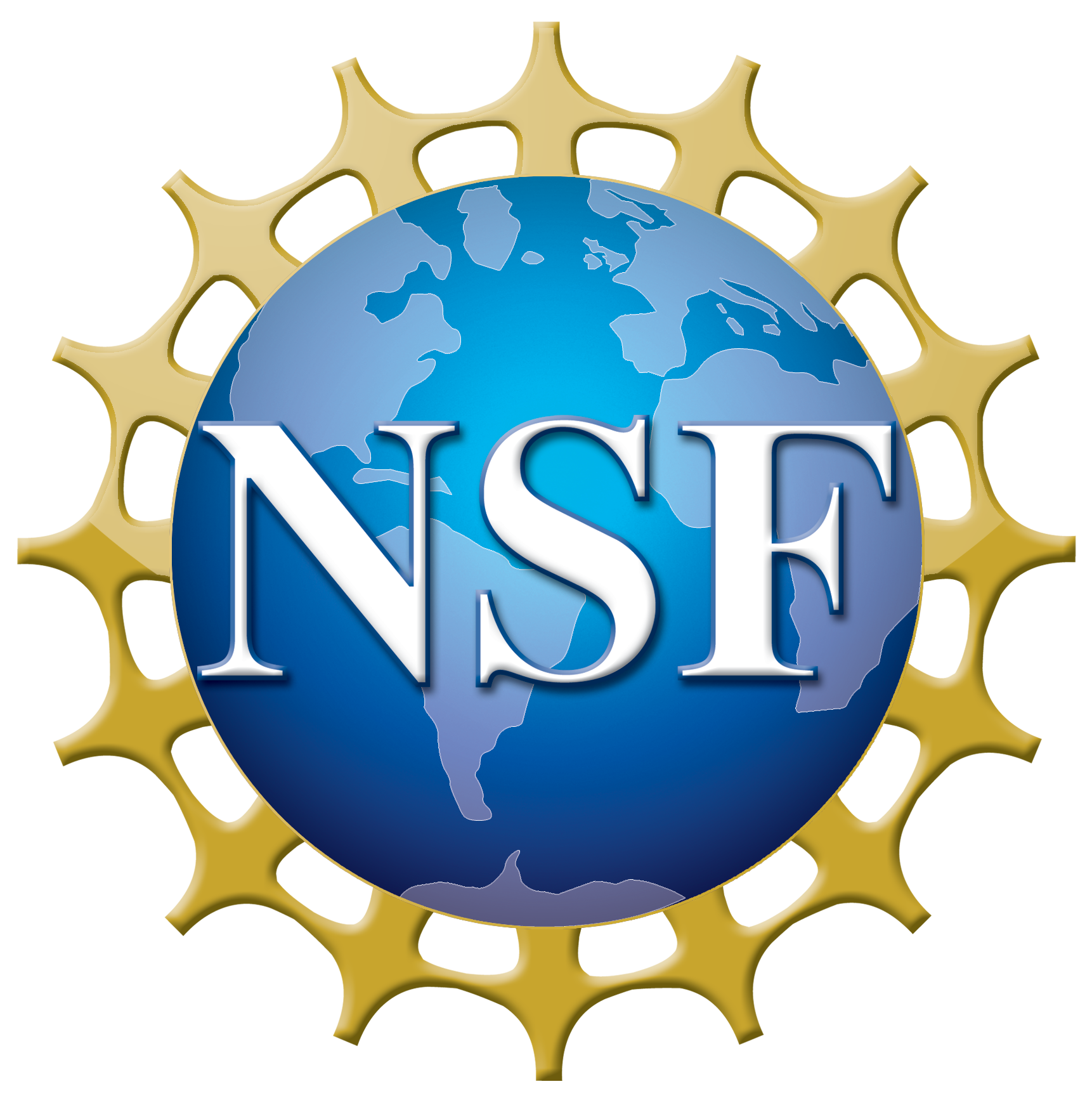 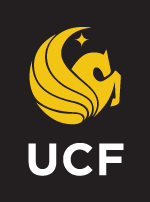 NSF REU Research Experience on Internet of Things 2021
Problems and Solutions:
Machine learning models specifically didn’t account for time
Transforming the dataset to account for the previous 6 hours
The training data for machine and deep learning models was from around Jan-Aug; test data was from Aug-Dec
Randoming 6 hour chunks involved shuffling the rows; improved the results drastically
Decided which factors to keep
Ran code that used LSTM and tried the different combinations of factors to see which one produced low MAE/RMSE/R2 Score
Finding the best way to optimize the models
Utilized Grid Search CV (exhaustive search to fine tune parameters in machine learning models)
Compared the optimized machine learning models
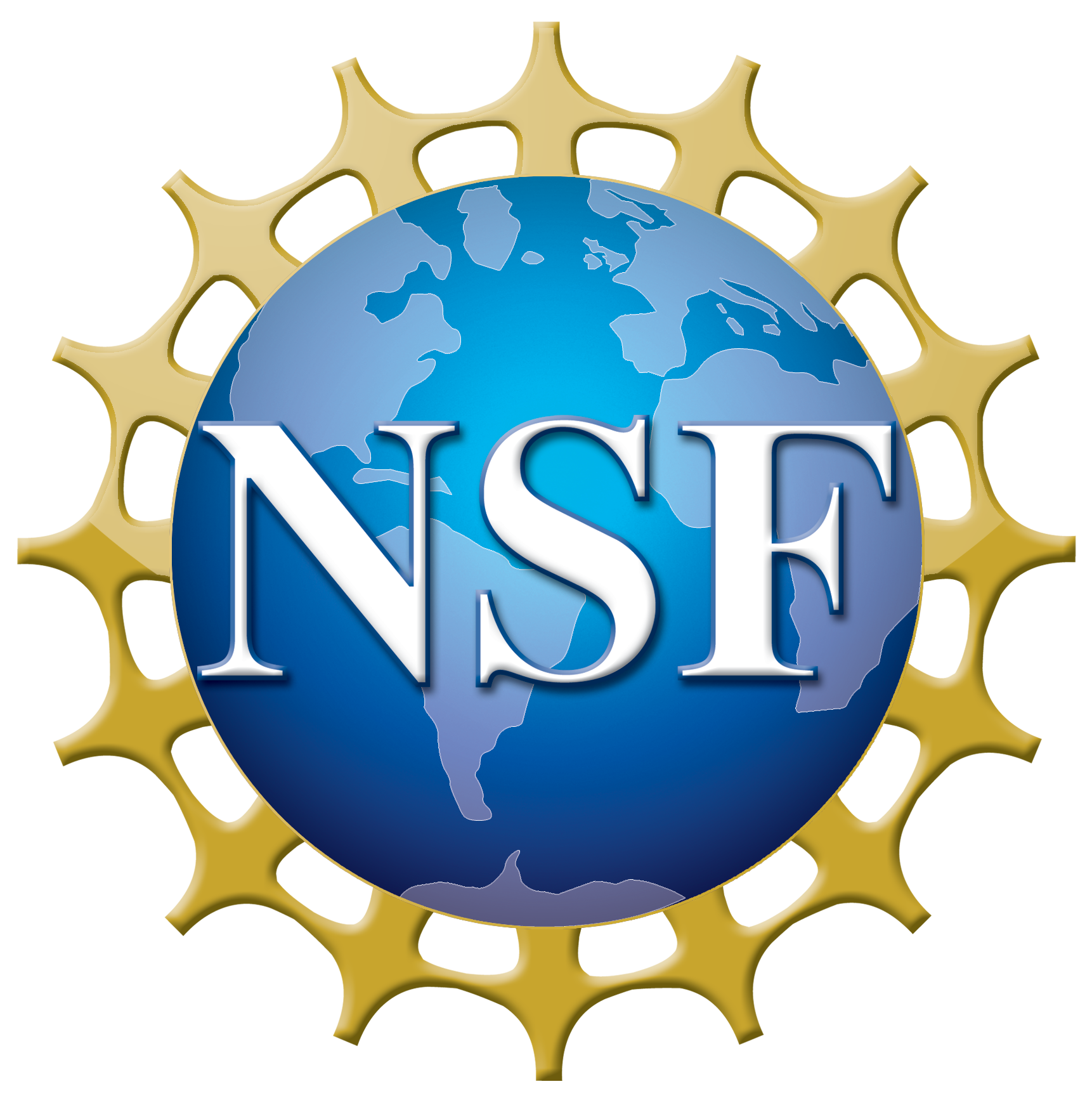 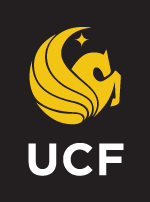 NSF REU Research Experience on Internet of Things 2021
Formatted the data for machine learning algorithms like so:
Then randomized the rows
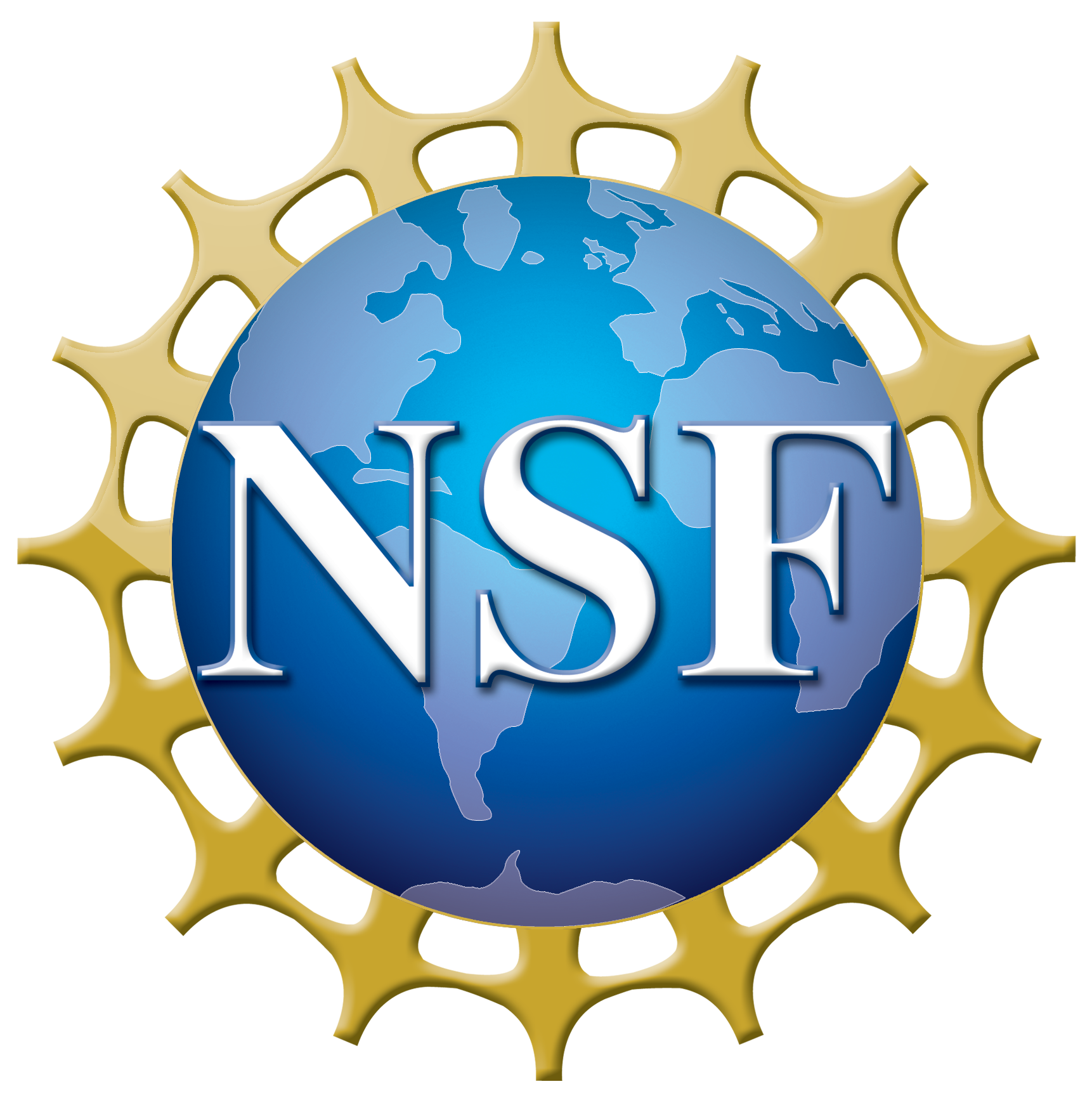 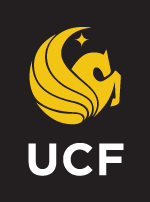 NSF REU Research Experience on Internet of Things 2021
Columns Used
0 = Datetime
1 = Weekday
2 = Peak Hour
3 = Holiday
4 = Hurricane
5 = Precipitation
6 = Volume
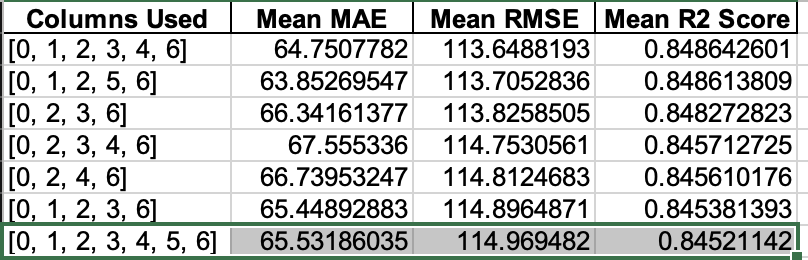 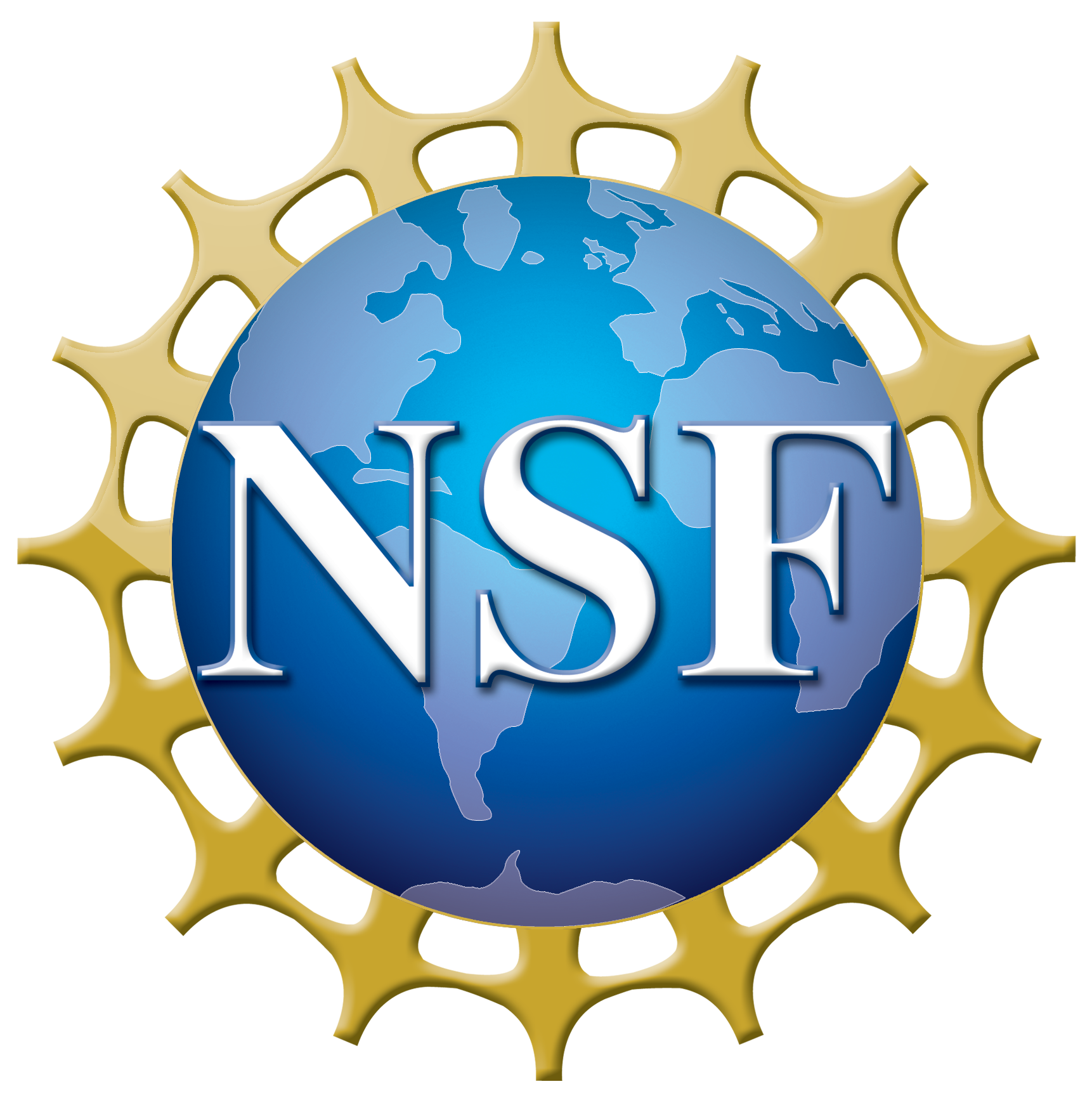 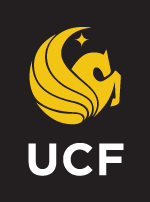 NSF REU Research Experience on Internet of Things 2021
Machine Learning (taking into account time and factors)
Multiple Linear Regression: normalize = True
Decision Tree: criterion = ‘mae’, max_depth = 7
Random Forest: max_depth = None, min_samples_split = 8, n_estimators = 99
SVR: kernel = ‘rbf’, gamma = ‘scale’
KNN: algorithm = ‘auto’, weights = ‘distance’, n_neighbors = 17
XGBRegressor: booster = ‘gbtree’, n_thread = 1
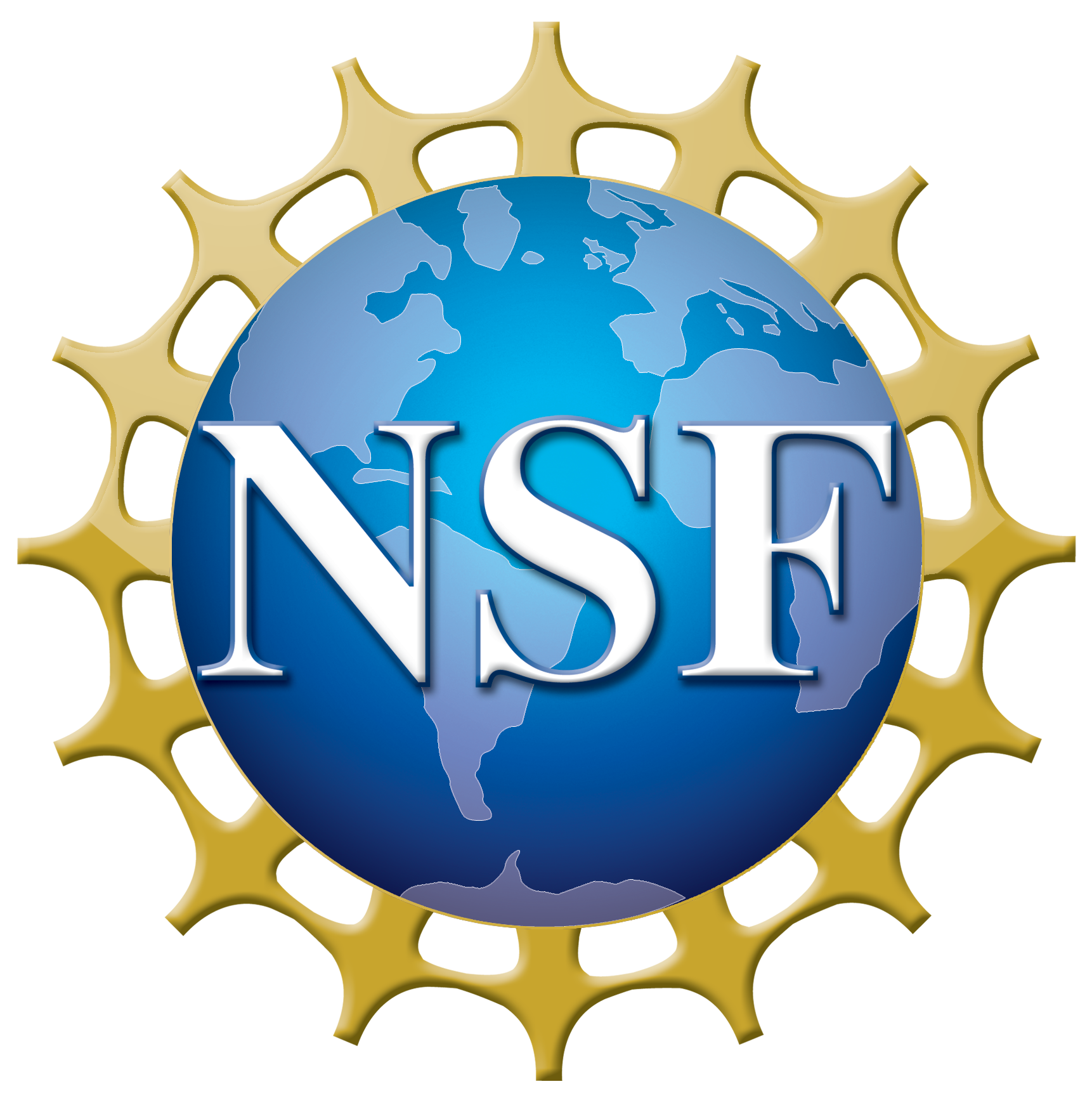 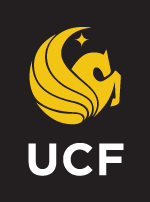 NSF REU Research Experience on Internet of Things 2021
Multiple Linear Regression
Decision Tree
Random Forest
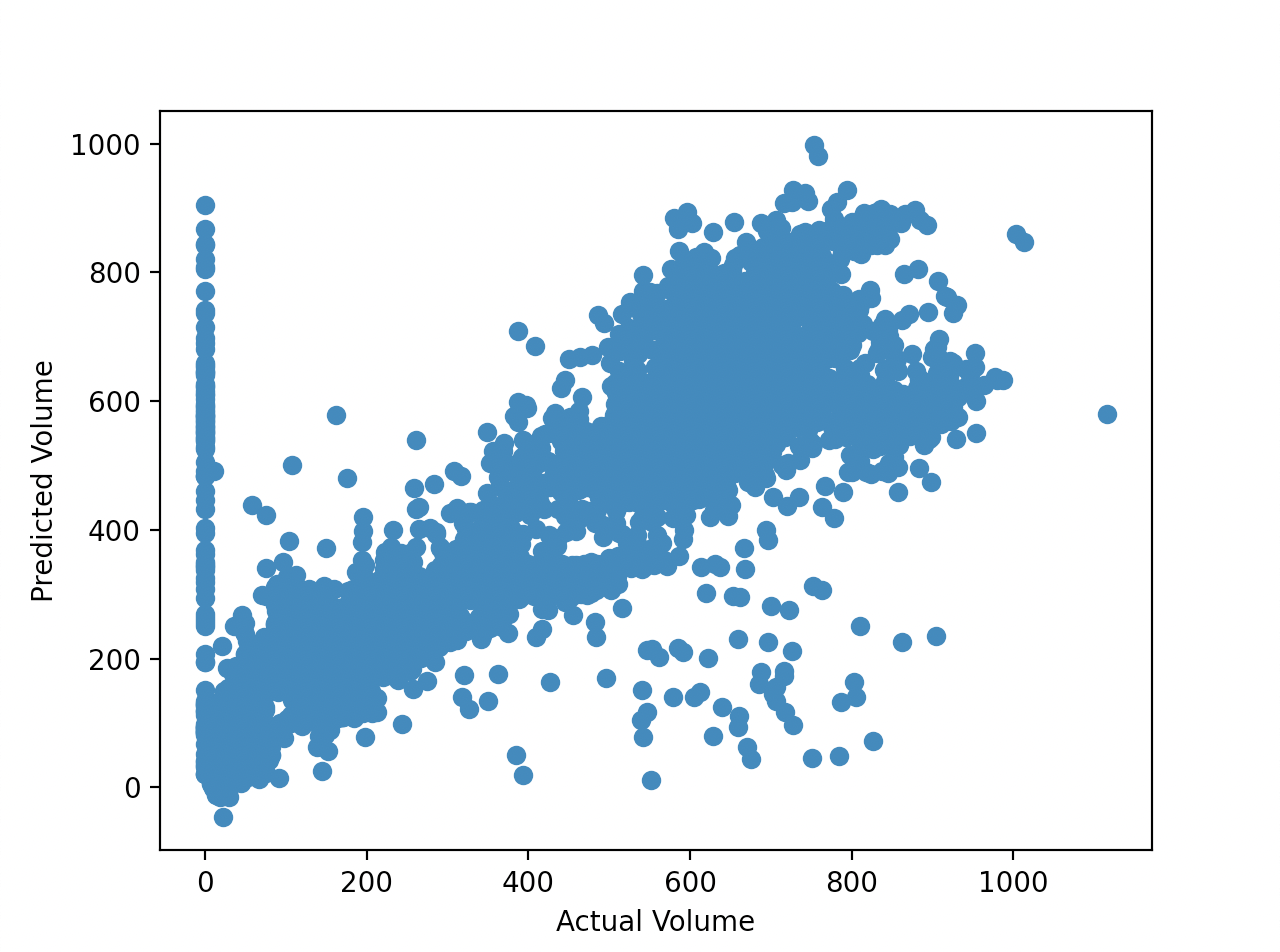 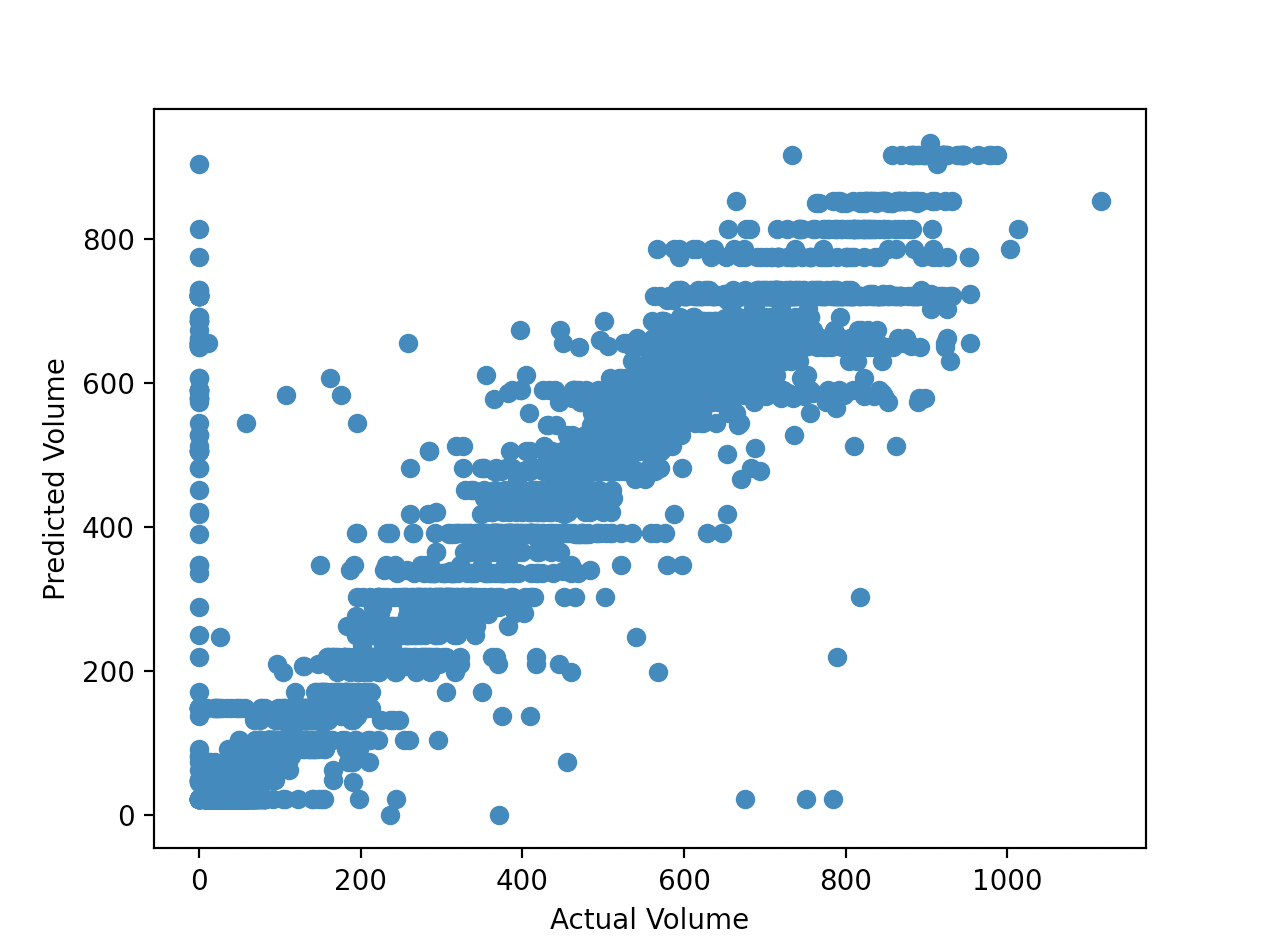 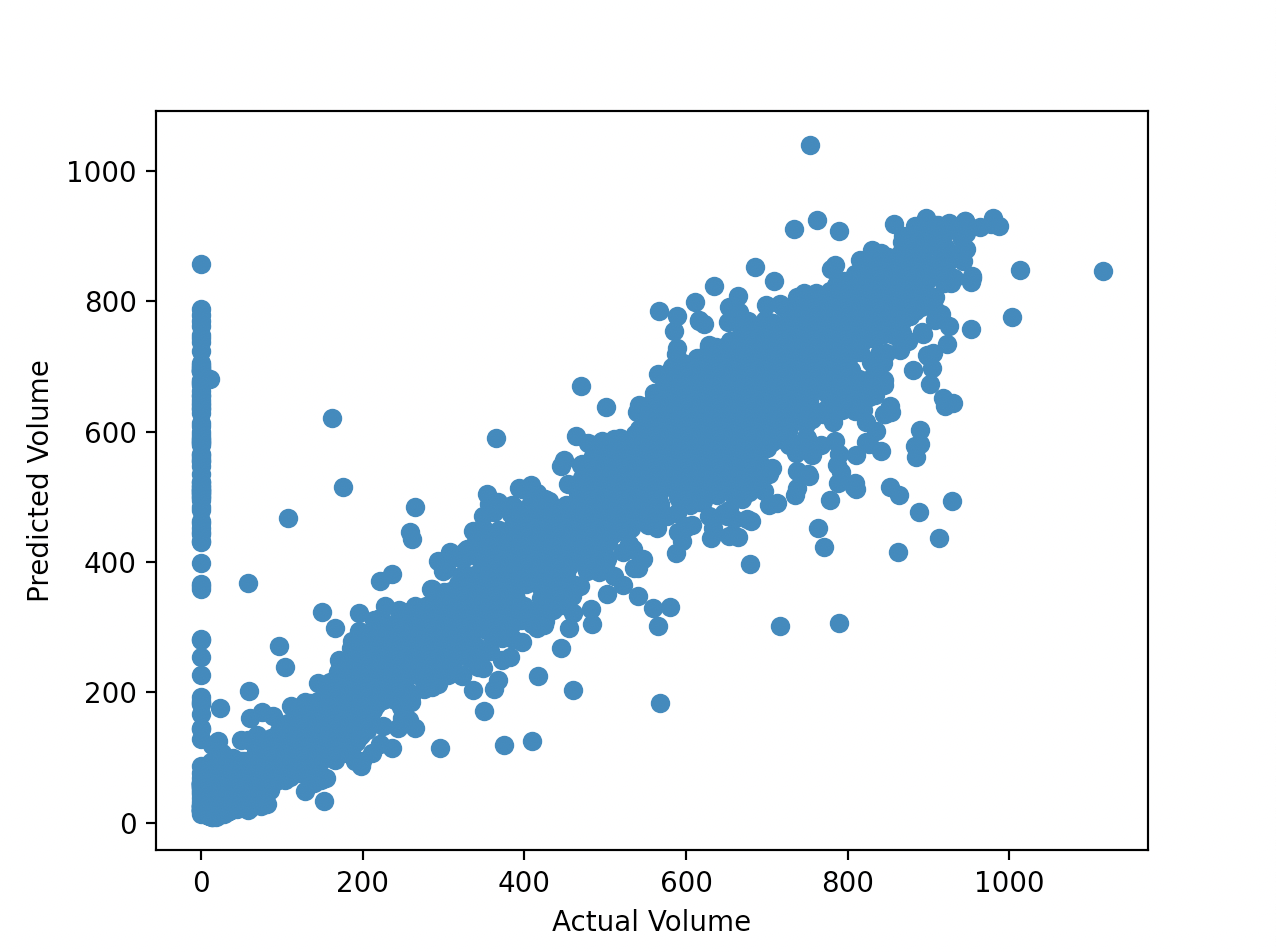 SVR
KNN
XGBoost
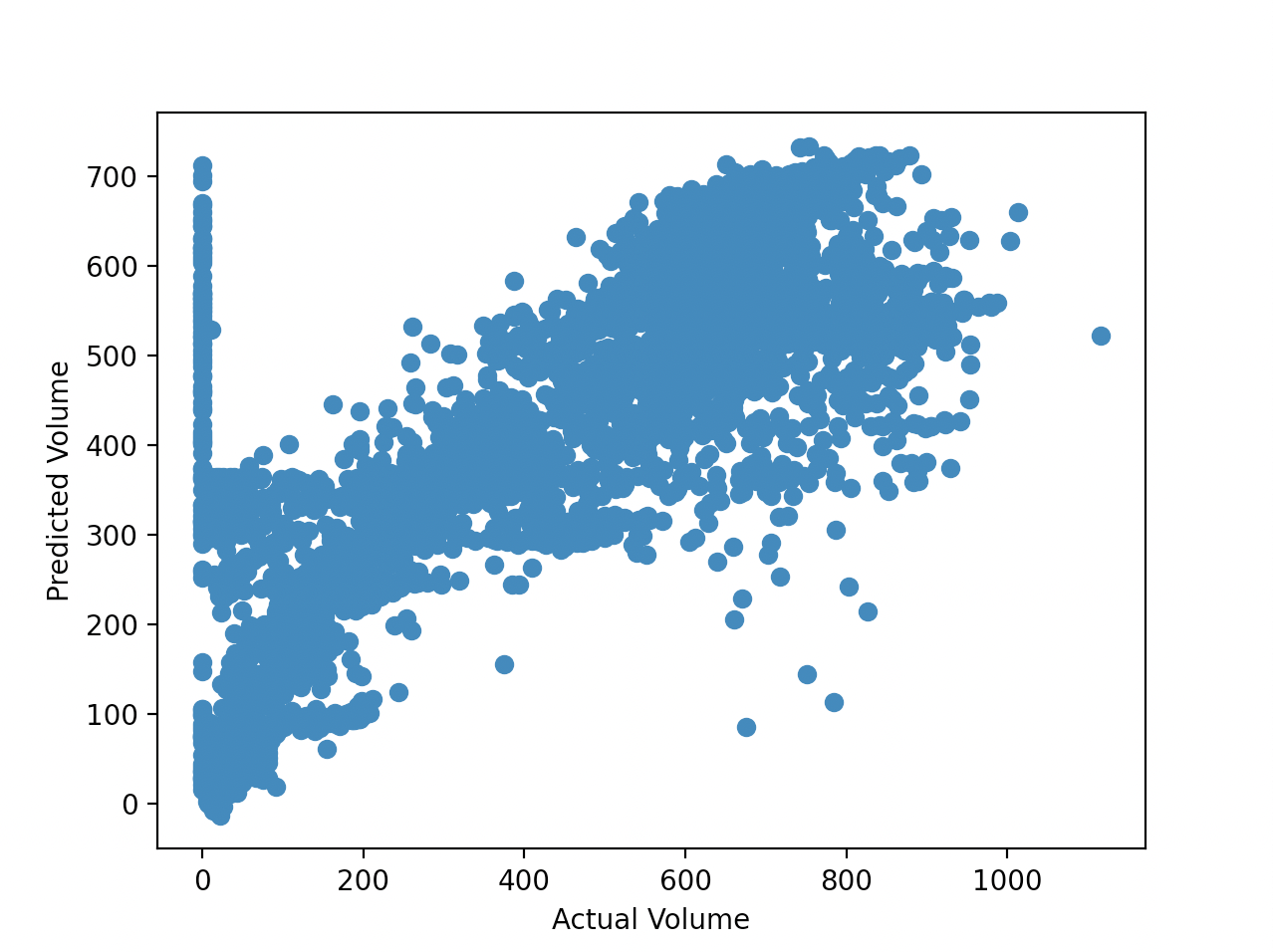 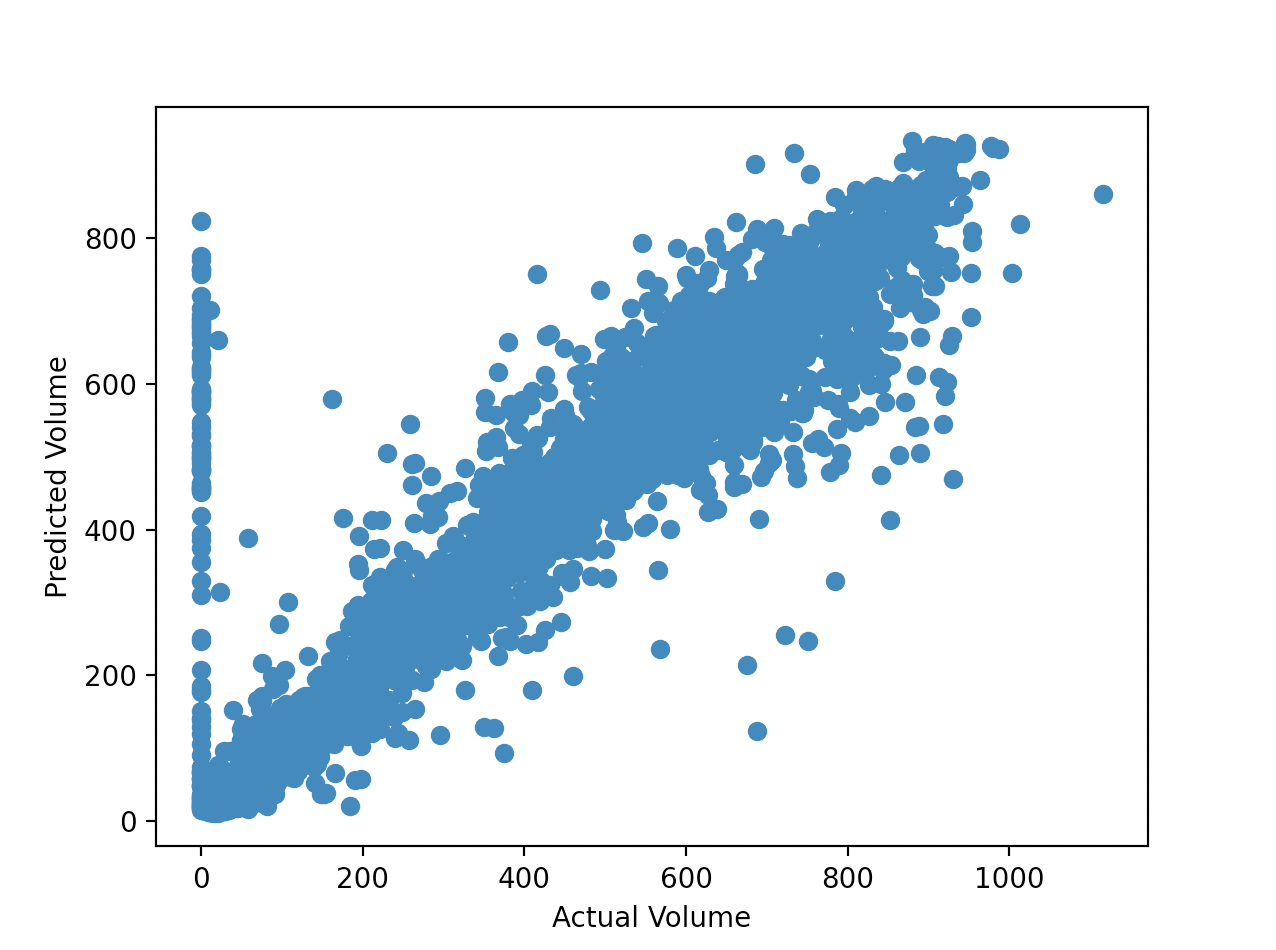 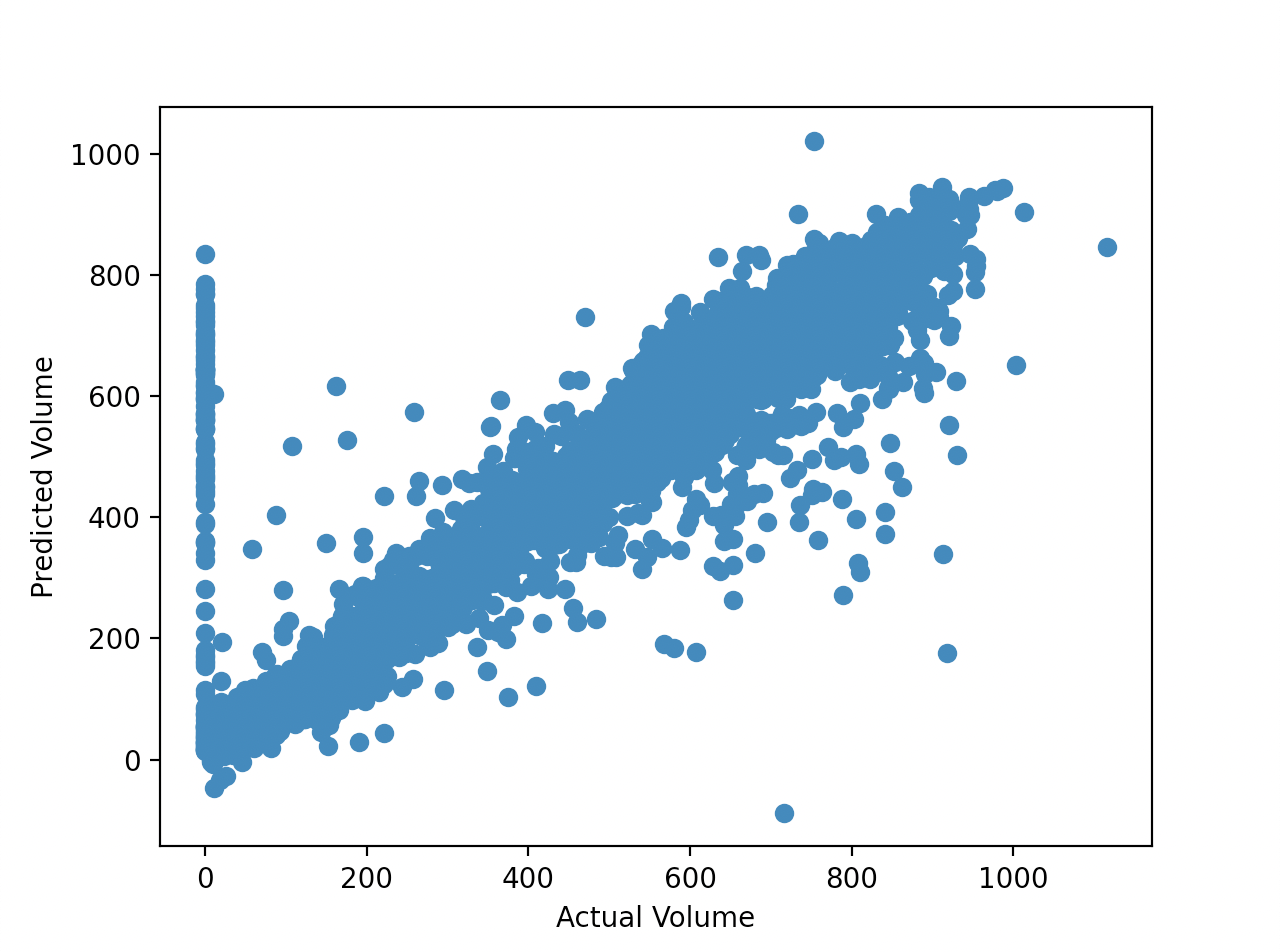 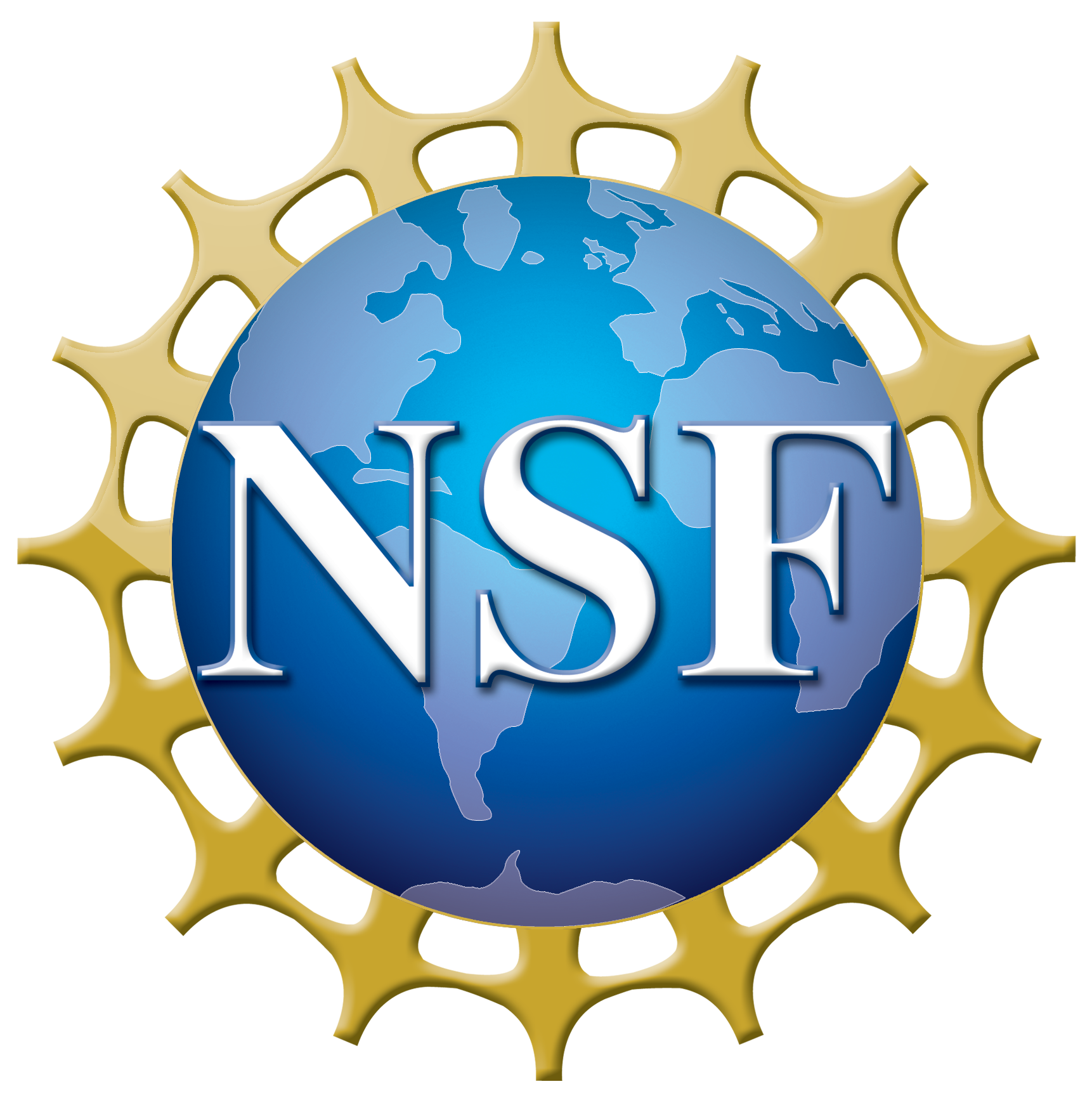 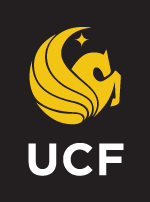 NSF REU Research Experience on Internet of Things 2021
Multiple Linear Regression
Decision Tree
Random Forest
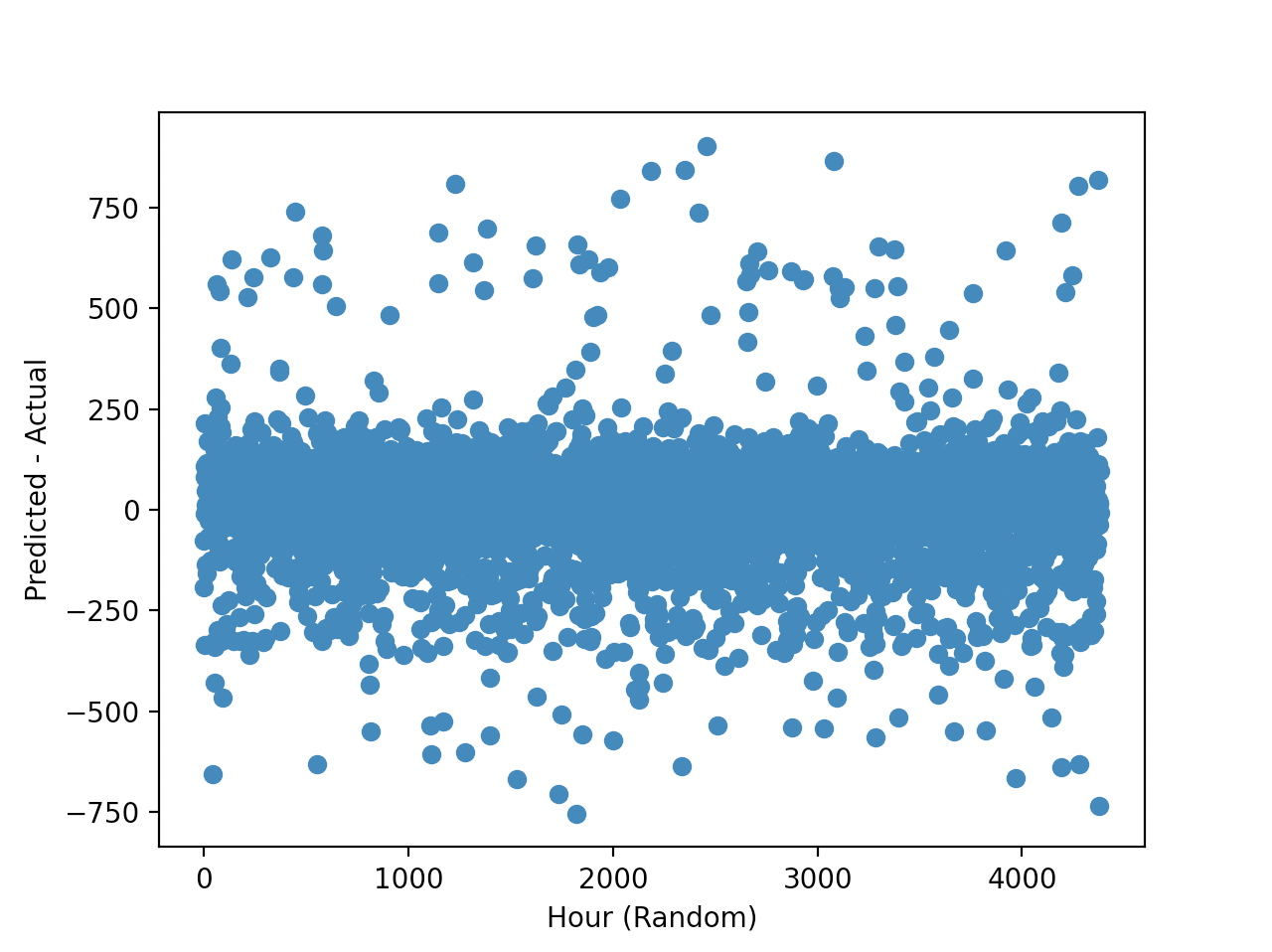 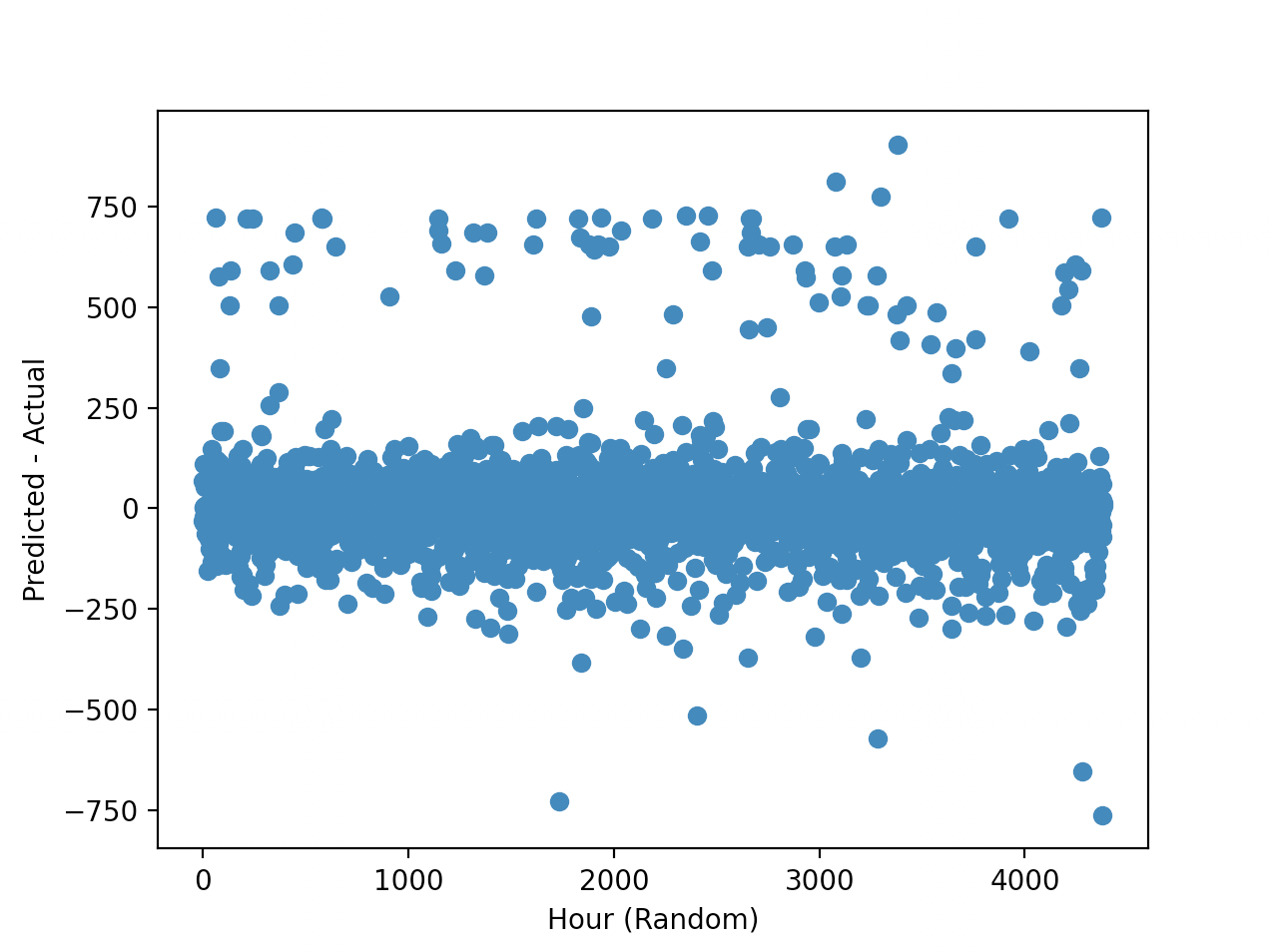 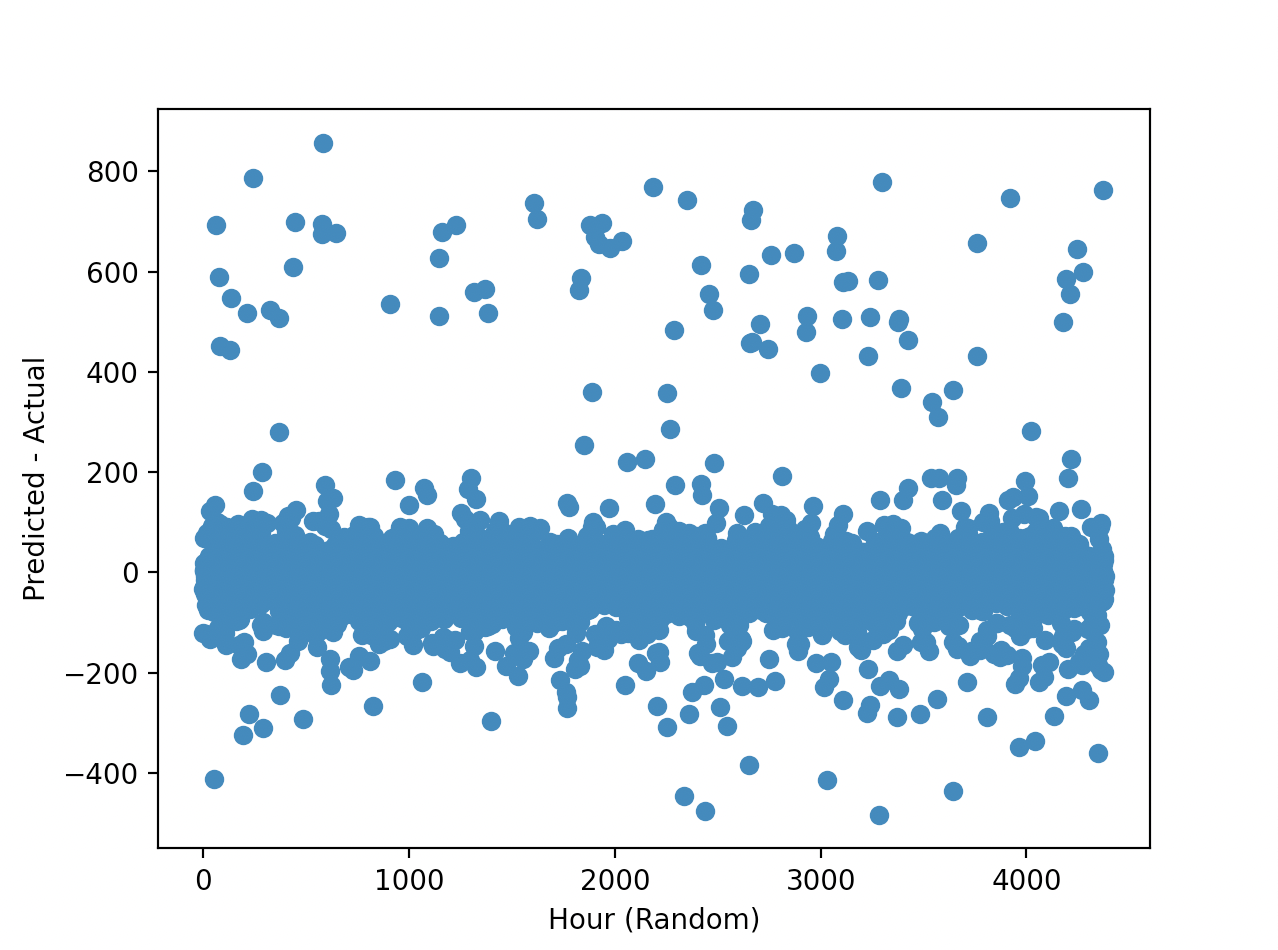 SVR
KNN
XGBoost
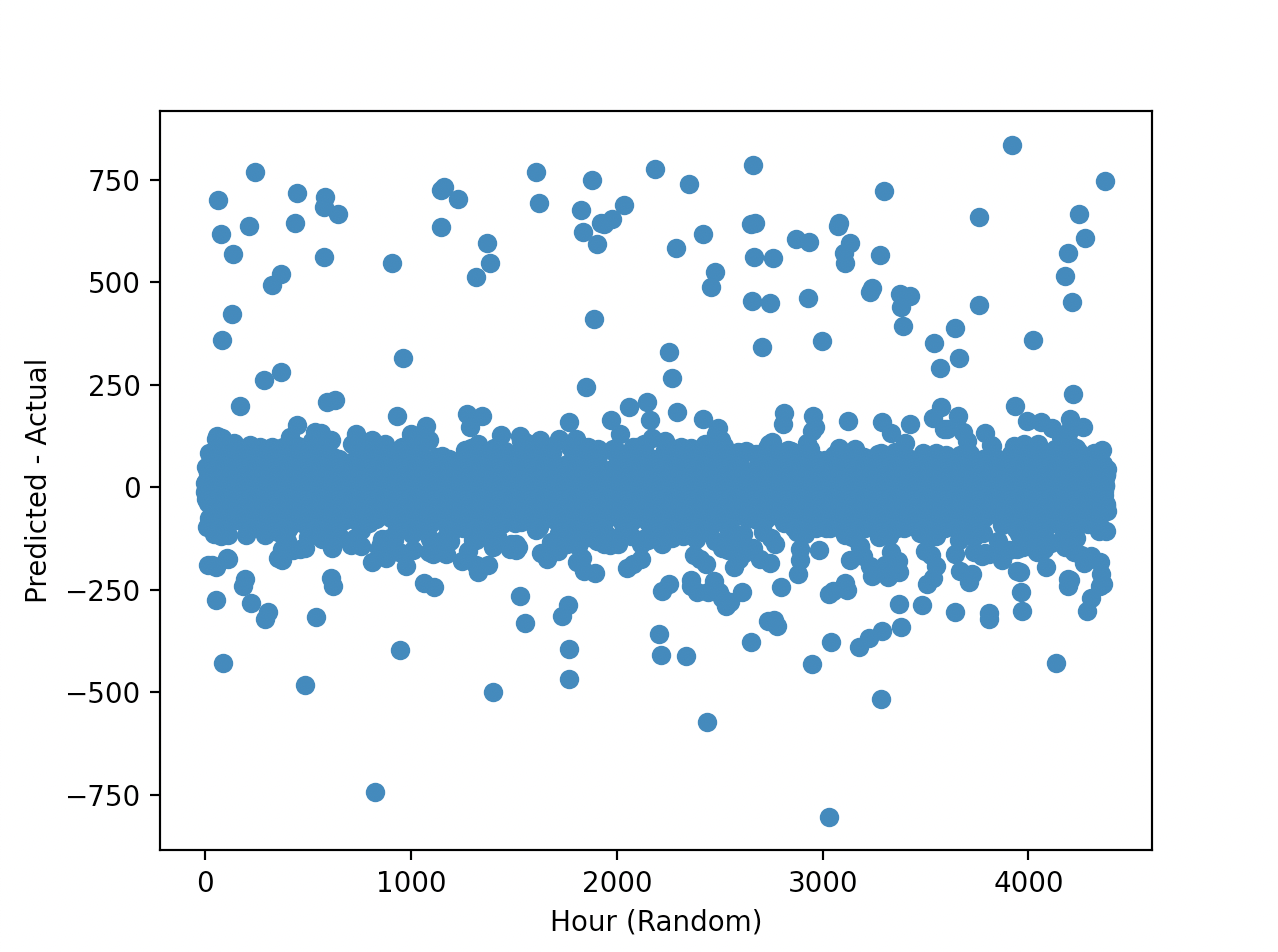 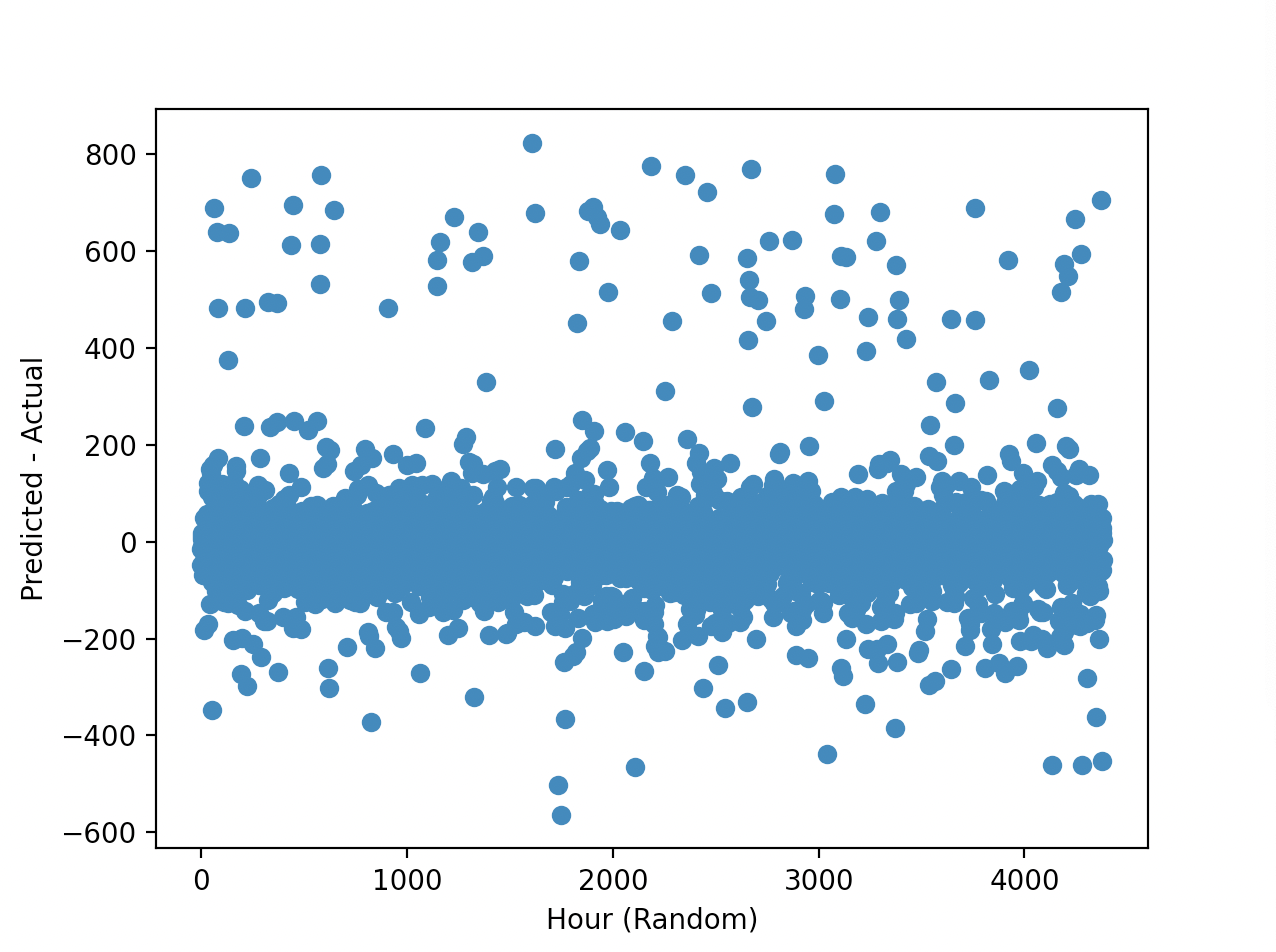 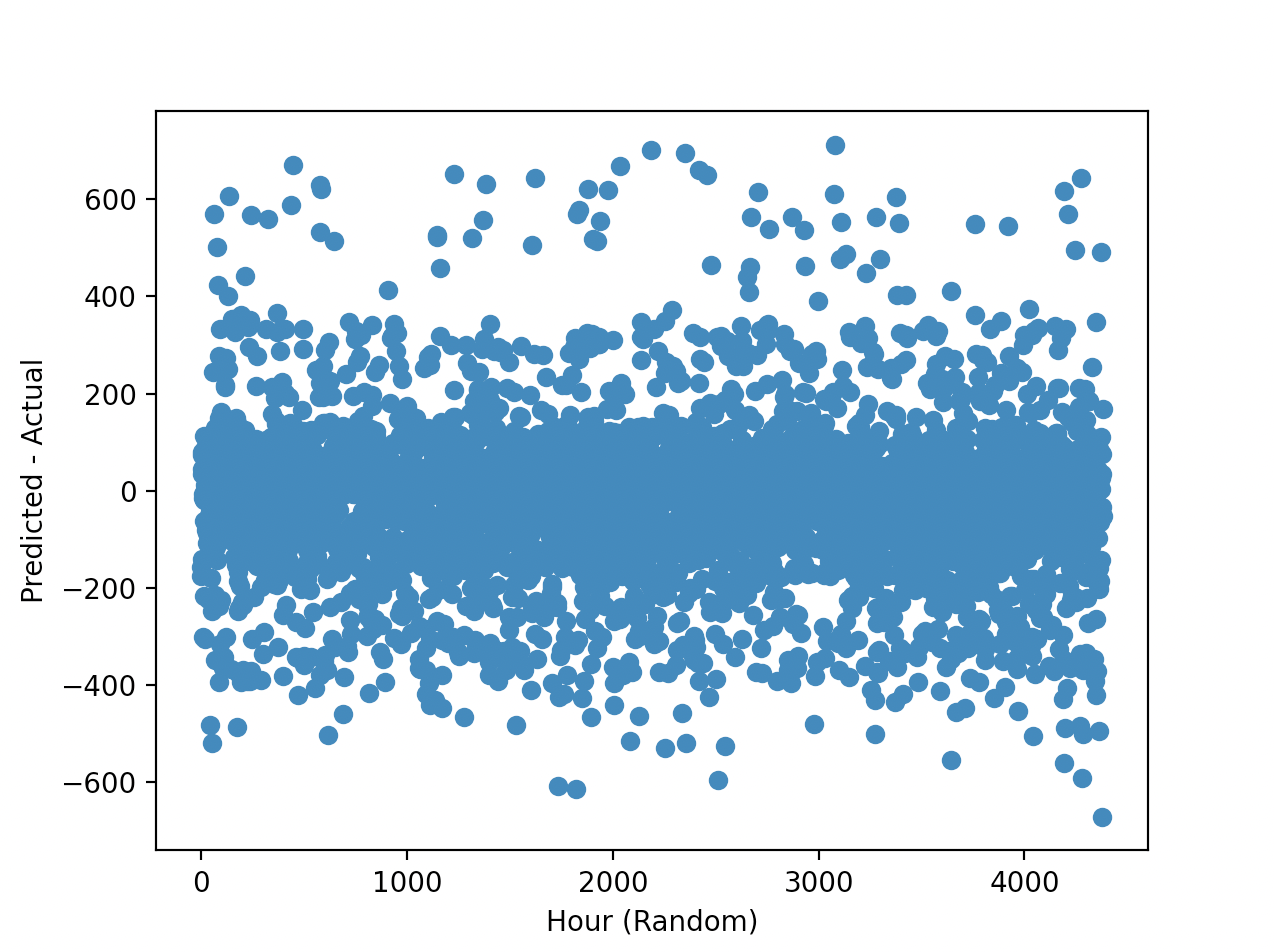 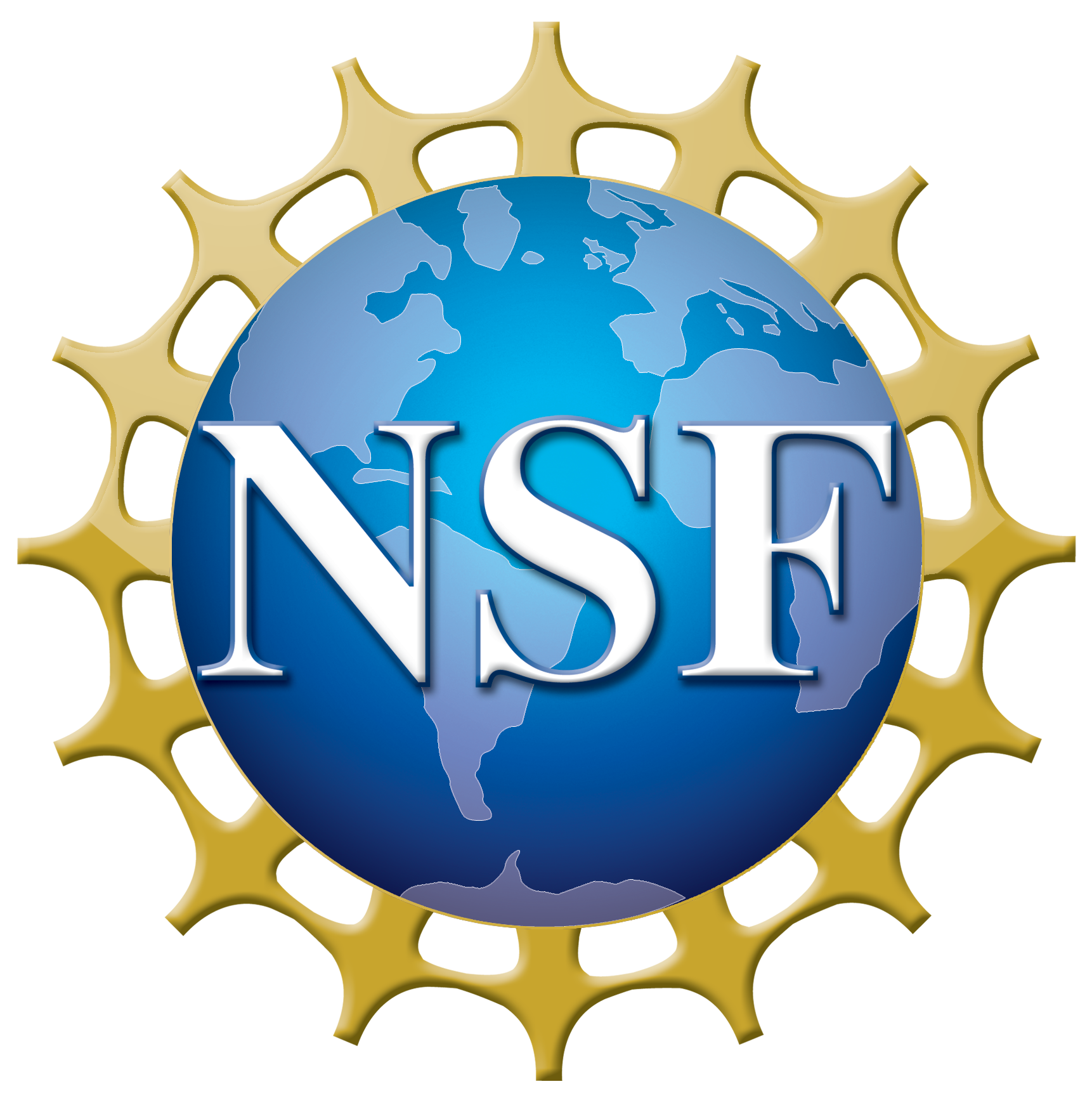 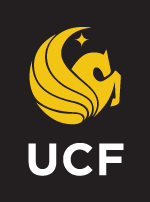 NSF REU Research Experience on Internet of Things 2021
Statistics Summary
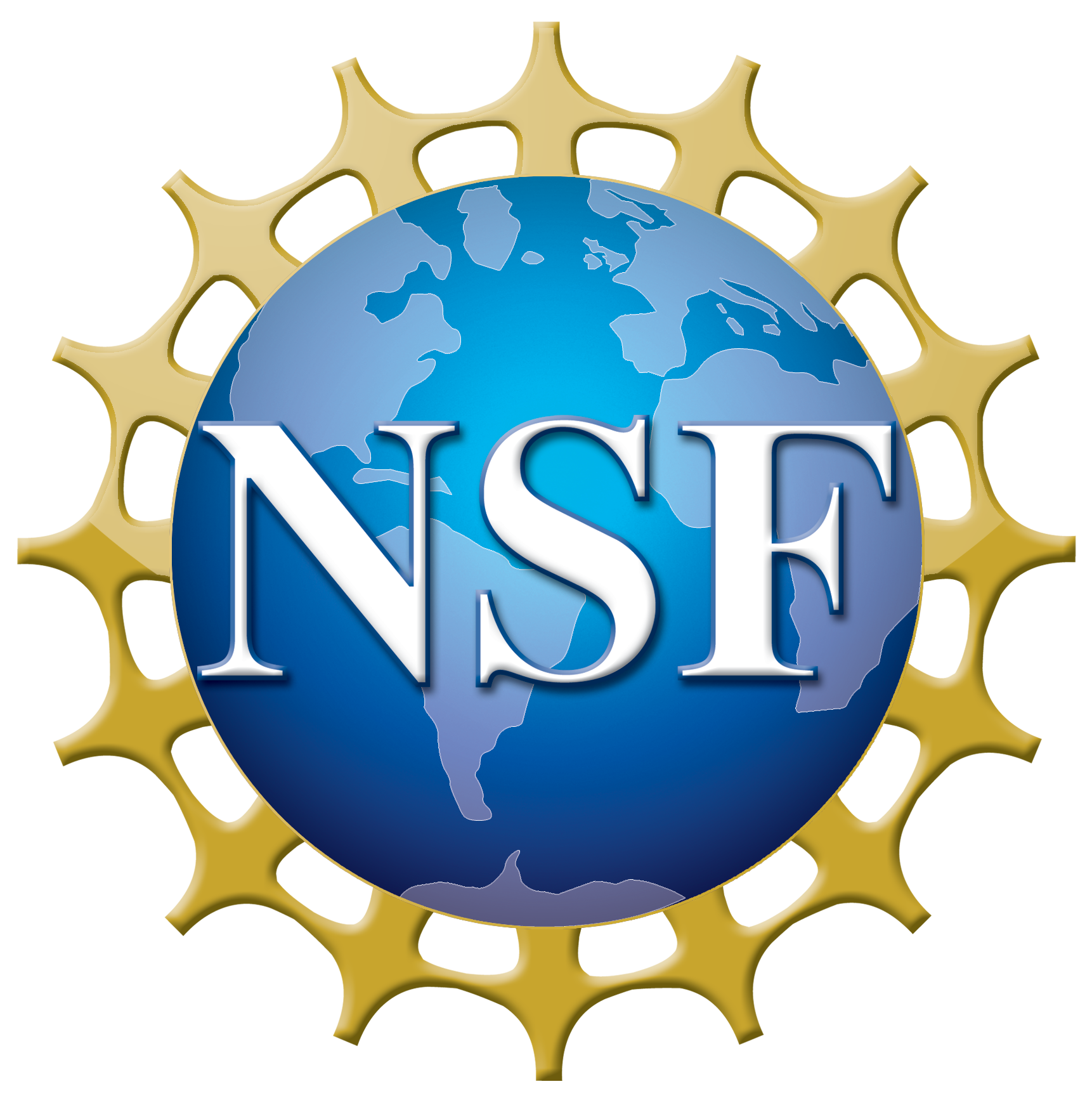 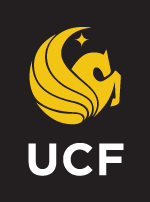 NSF REU Research Experience on Internet of Things 2021
Plans for Next Week:
Optimize the LSTM model (with a different amount of batches, epochs, num of layers, optimizers, loss, etc) and compare with other optimized machine learning models
Start analyzing the predicted data of the machine learning models to determine which one predicts volume the best
Potentially apply said machine learning model to the whole corridor
Take two signals into consideration, predict the third
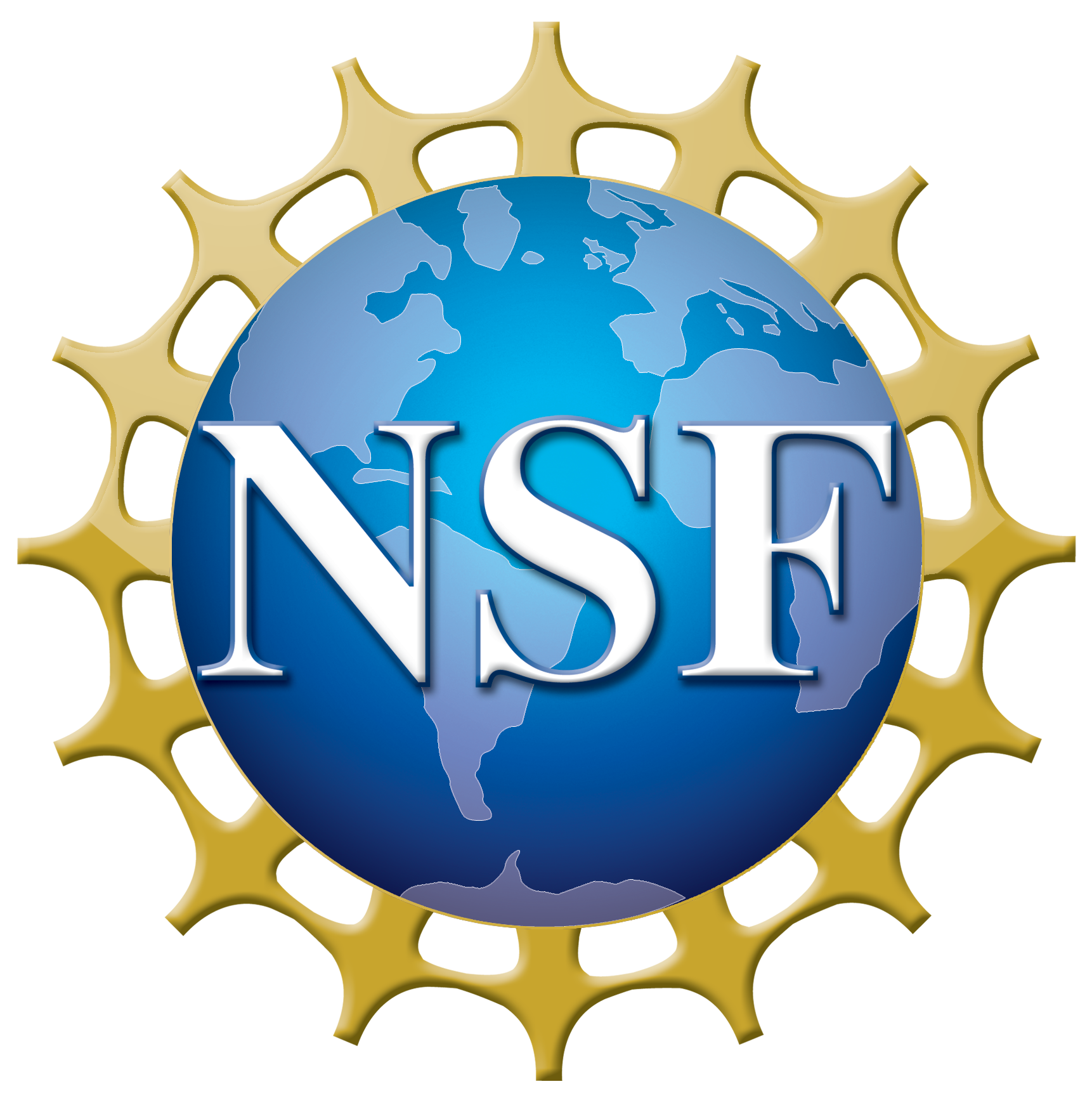 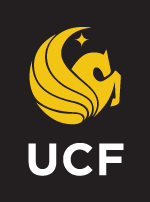 NSF REU Research Experience on Internet of Things 2021